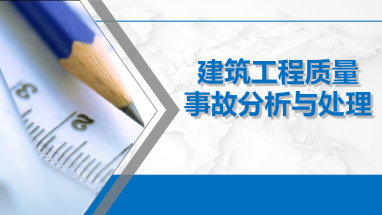 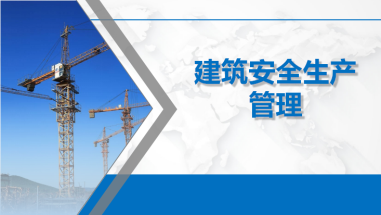 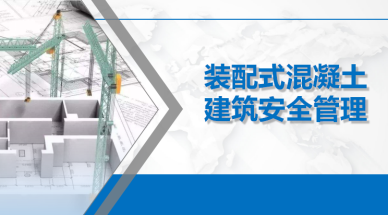 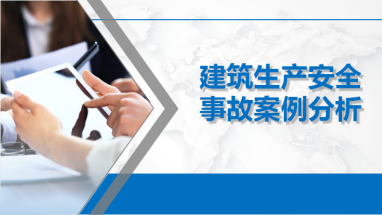 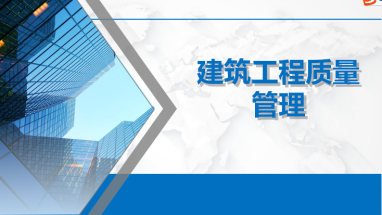 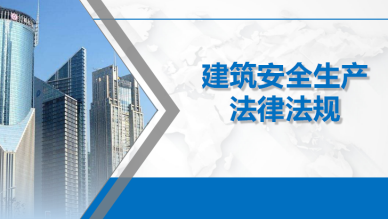 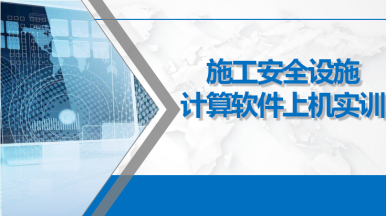 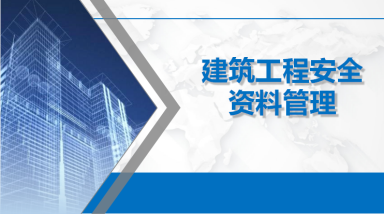 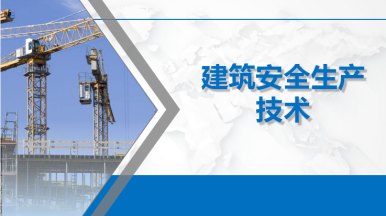 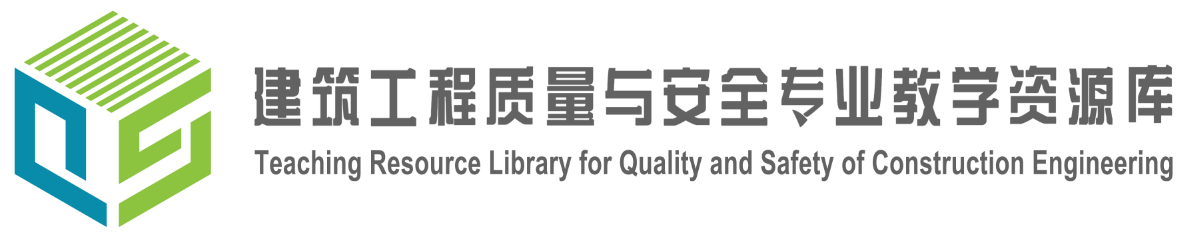 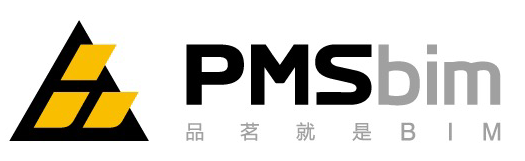 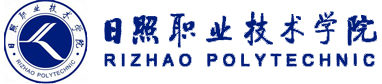 主持单位：
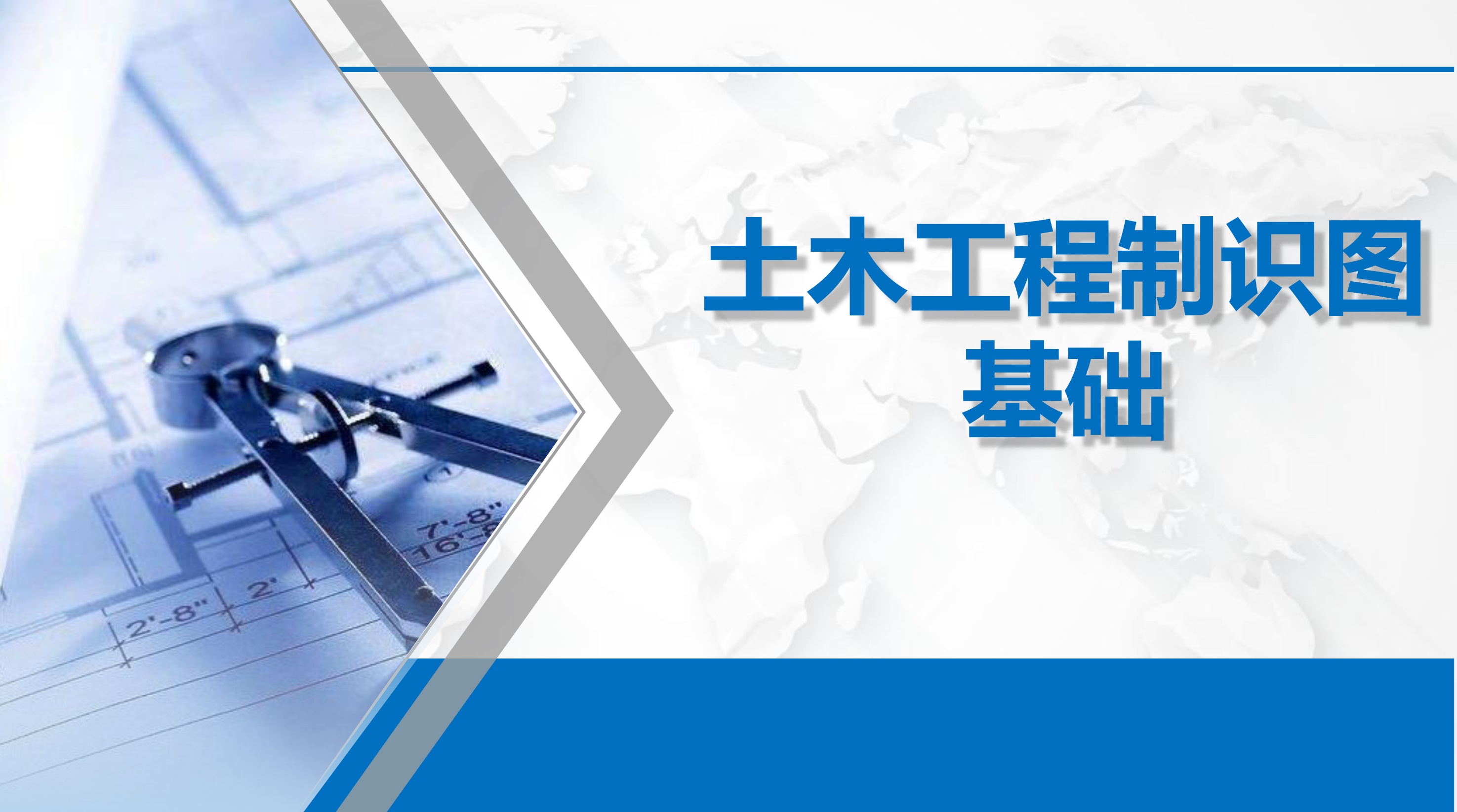 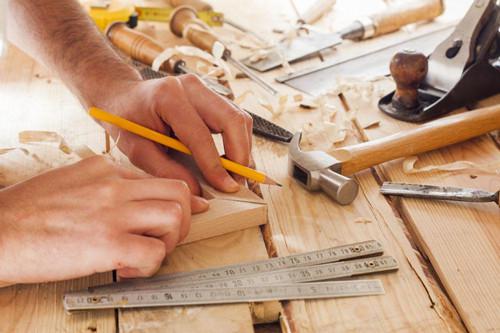 第八章 基本体的投影
平面体表面上的点与直线习题
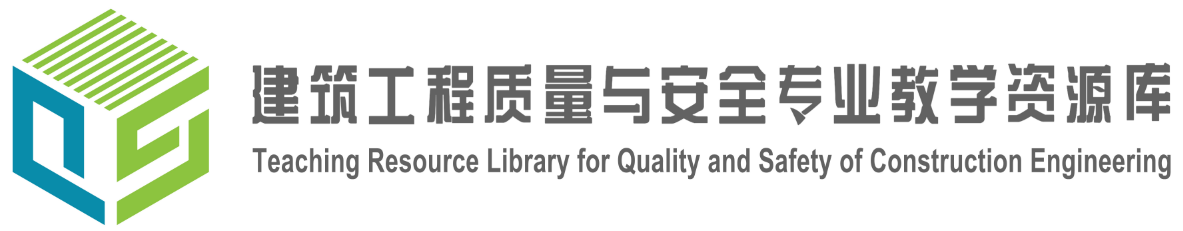 平面体表面上的点和直线
已知三棱柱的V、W投影,求H投影,并补全表面上的点A、B、C的投影。
a′
c〞
(b′)
y1
y1
y
y
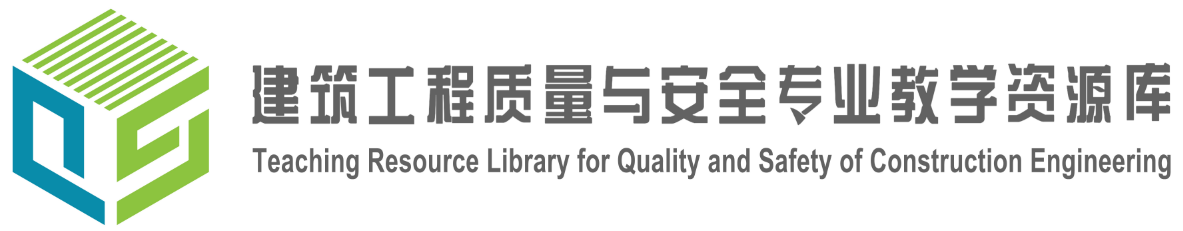 答案
a′
a〞
c′
c〞
(b′)
b〞
b
c
a
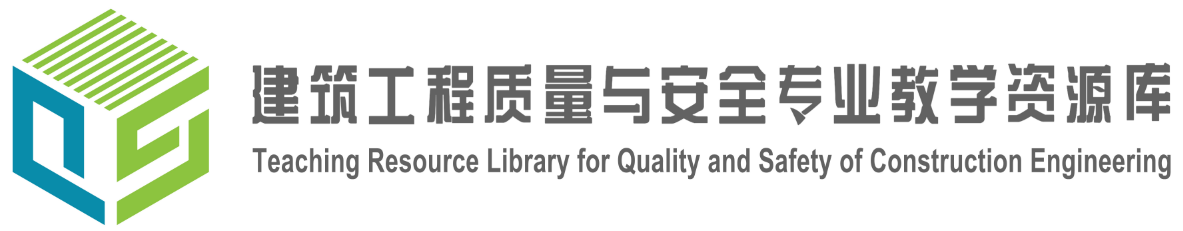 已知棱柱的V、H投影,完成棱柱的W面投影,并补全表面上点的投影。
(b′)
c′
a
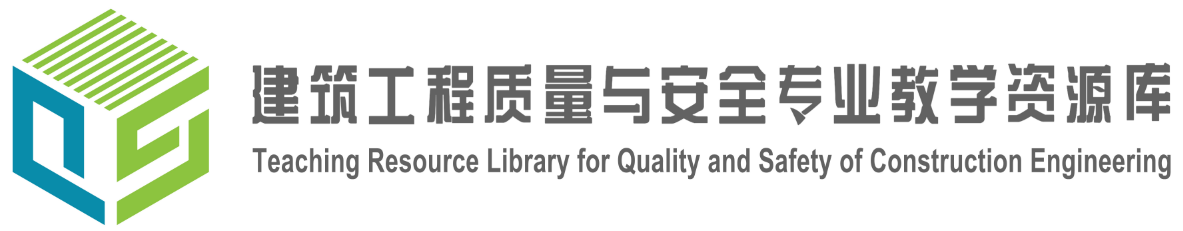 答案
a′
a〞
(b′)
b〞
c′
c〞
b
a
c
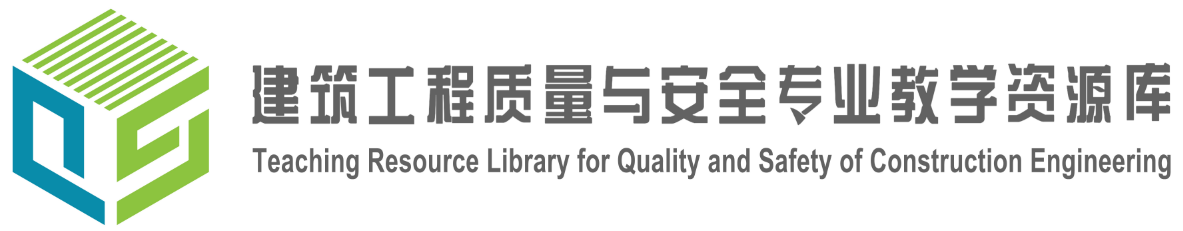 已知棱柱的V、H投影,完成棱柱的W面投影,并补全表面上点的投影。
a
(b)
b
c
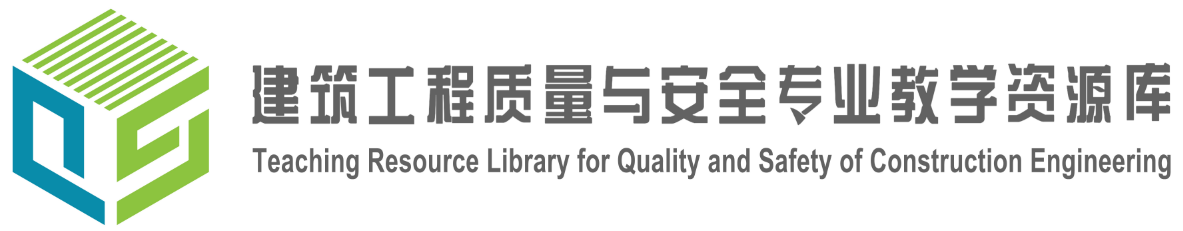 c′
c″
答案
a
a
(b)
b
b
c
a
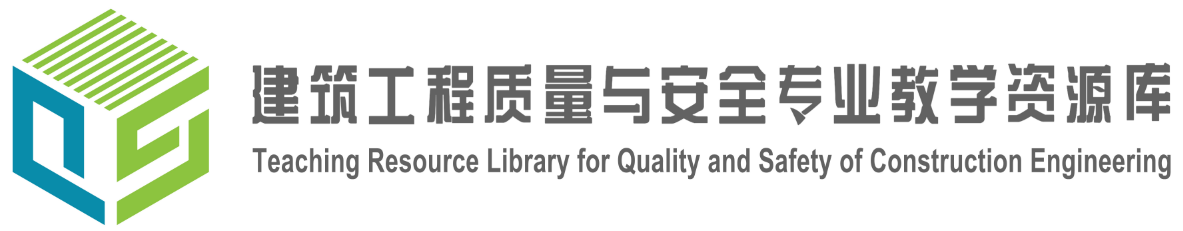 已知四棱锥的V、H投影,完成棱锥的W面投影,并补全表面上点的投影。
a′
(b)
c
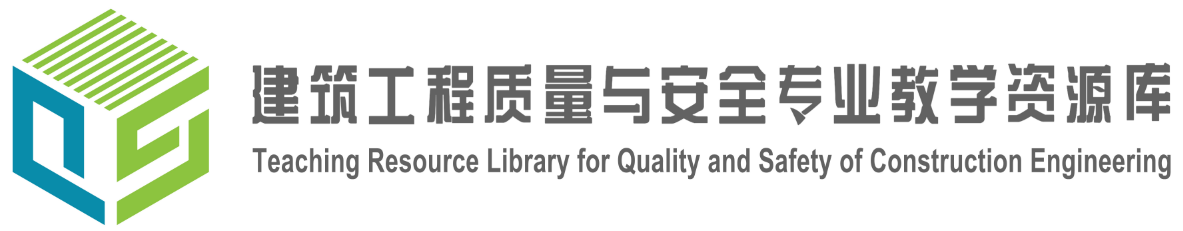 答案
a′
a
c′
c″
(b)
b
b
c
a
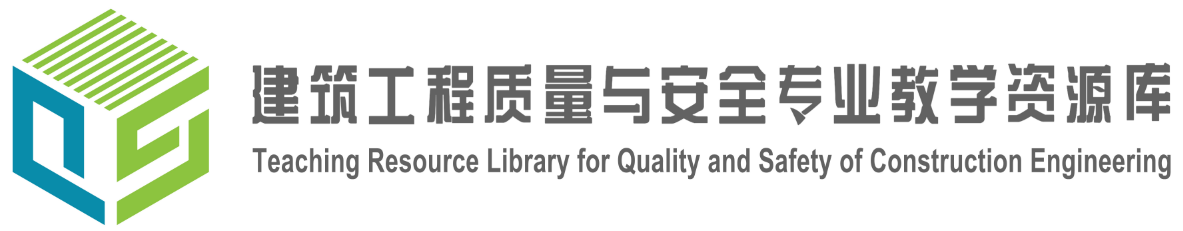 已知五棱锥的V、W投影,完成棱锥的H面投影,并补全表面上点的投影。
a〞
b〞
(a′)
b′
b
a′
t〞
t′
(e′)
e〞
c〞
c′
c″
d′
d〞
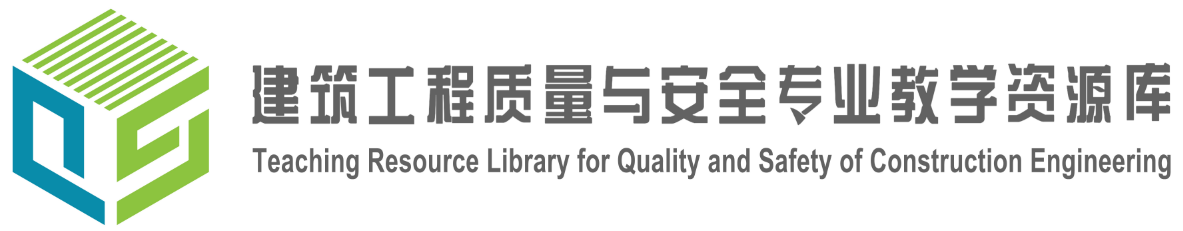 答案
a〞
b〞
(a′)
b′
b′
b
a′
a
t〞
t′
(e′)
e〞
c〞
c′
c″
c′
d′
d〞
e
a
(d)
t
b
c
b
a
c
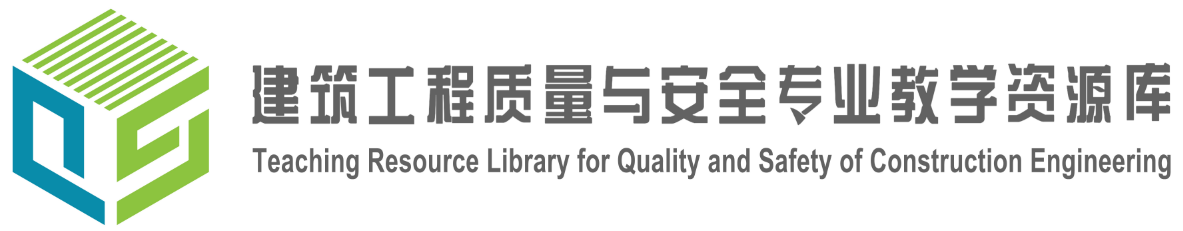 已知六棱锥的H、W投影,完成棱锥的V面投影,并补全表面上点的投影。
c″
a
b
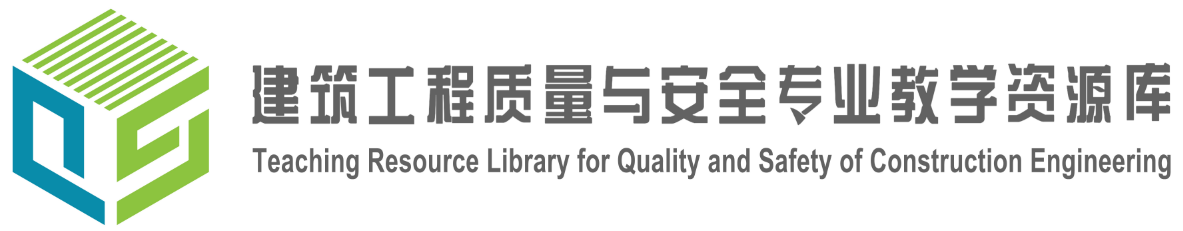 答案
a
(a′)
c″
c′
b′
b
a
c
b
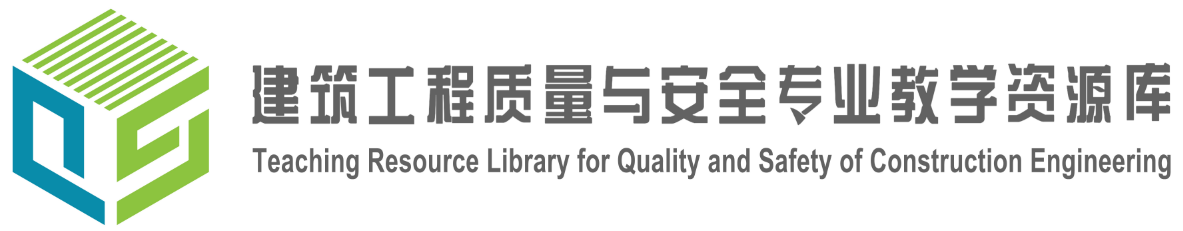 已知三棱锥被截割后的V面投影,补全H、W面投影。
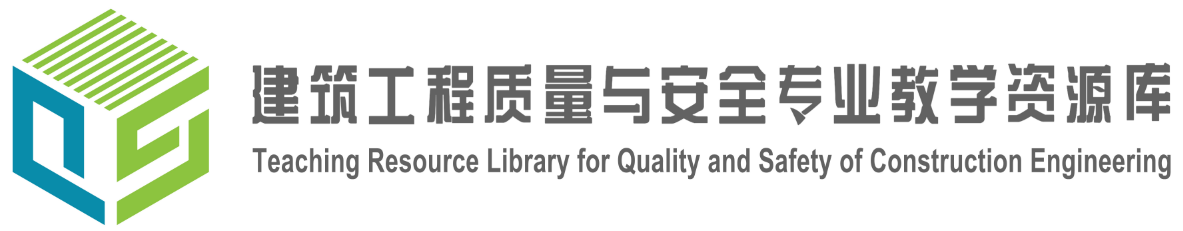 答案